Презентация для первой младшей группы «Русская народная сказка «Репка»
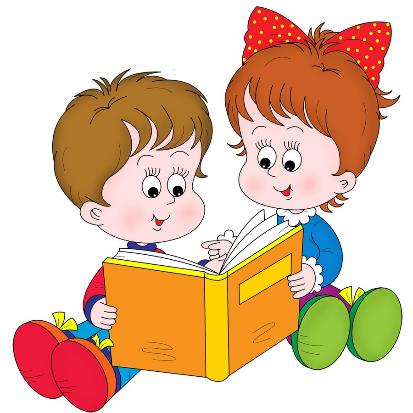 Подготовила: воспитатель 
Плотникова Лилия Владимировна
МДОУ «Детский сад № 9 о.в.»

2019 год
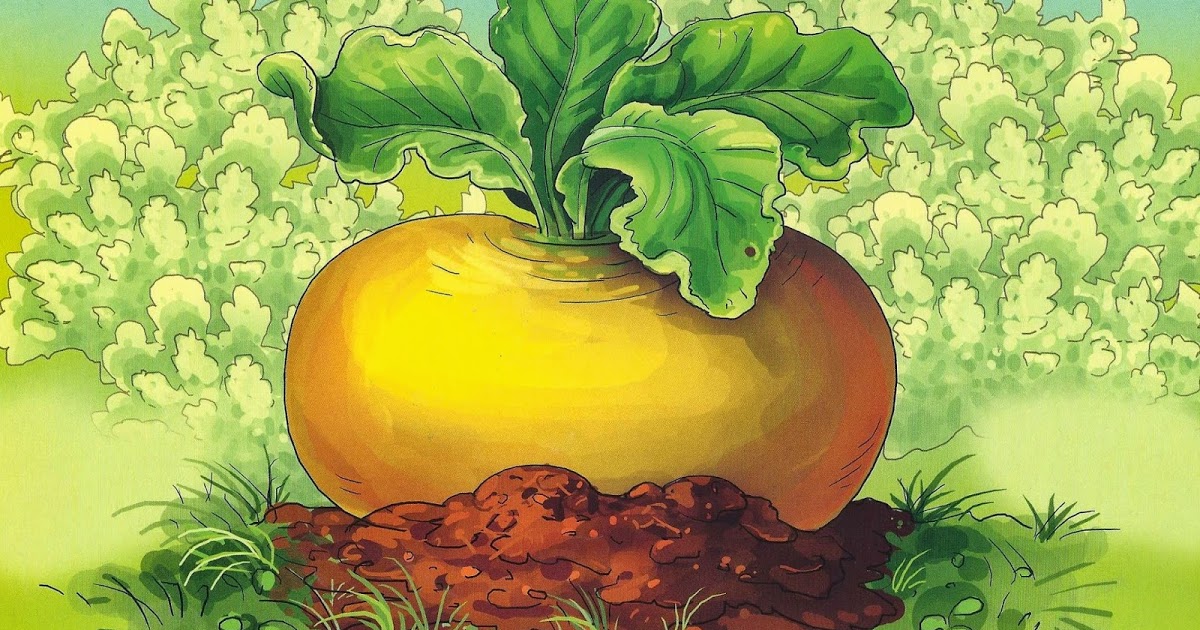 Посадил дед репку и говорит: -Расти, расти репка, сладка! Расти, расти, репка, крепка!
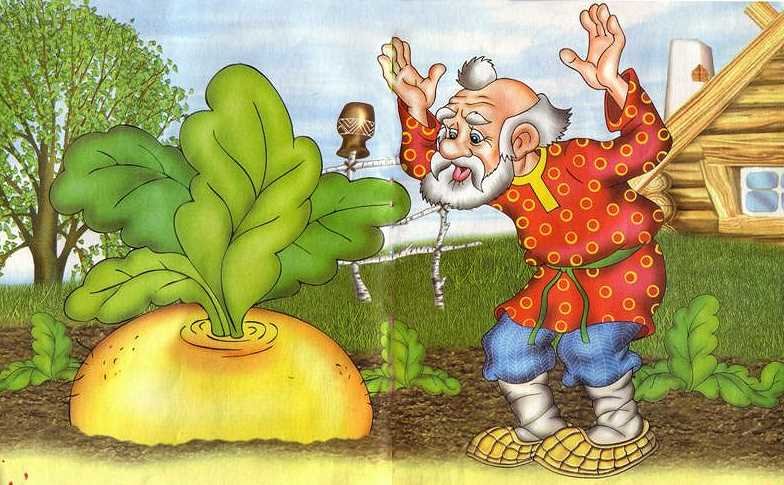 Выросла репка большая-пребольшая. Пошел дед репку рвать: тянет-потянет, вытянуть не может.
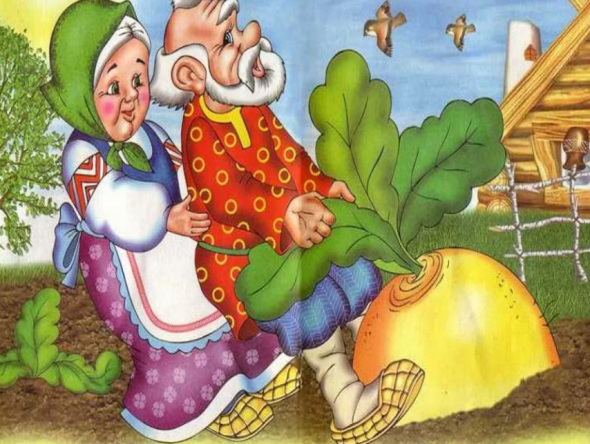 Позвал дед бабку.Бабка за дедку, дедка за репку – тянут-потянут, вытянуть не могут.
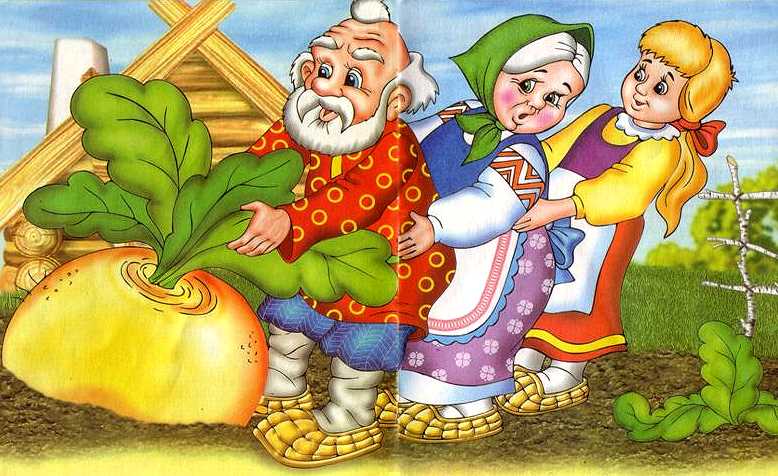 Позвала бабка внучку. Внучка за бабку, бабка за дедку, дедка за репку – тянут-потянут, вытянуть не могут.
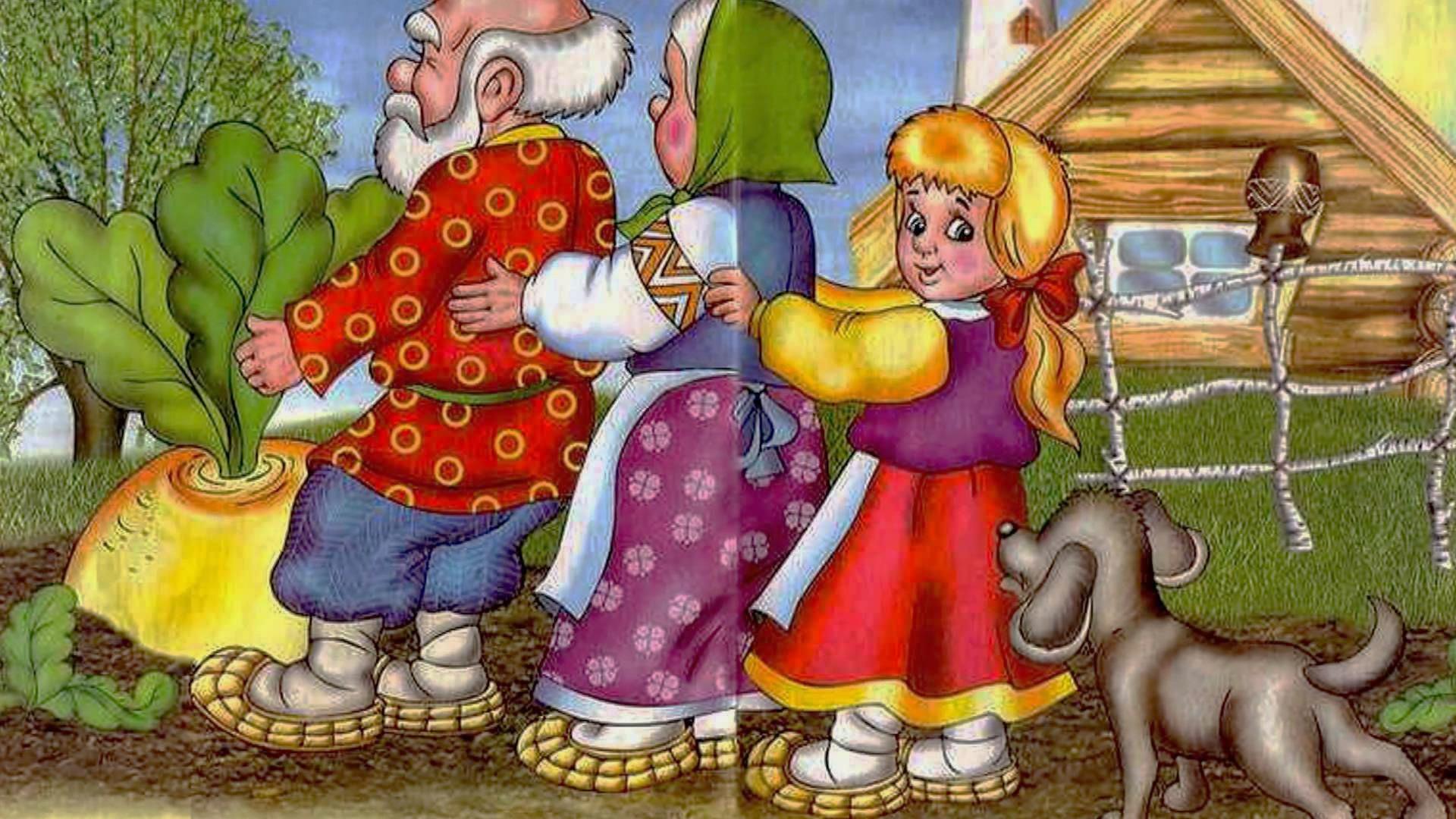 Позвала внучка Жучку.Жучка за внучку. Внучка за бабку. Бабка за дедку. Дедка за репку – тянут-потянут, вытянуть не могут.
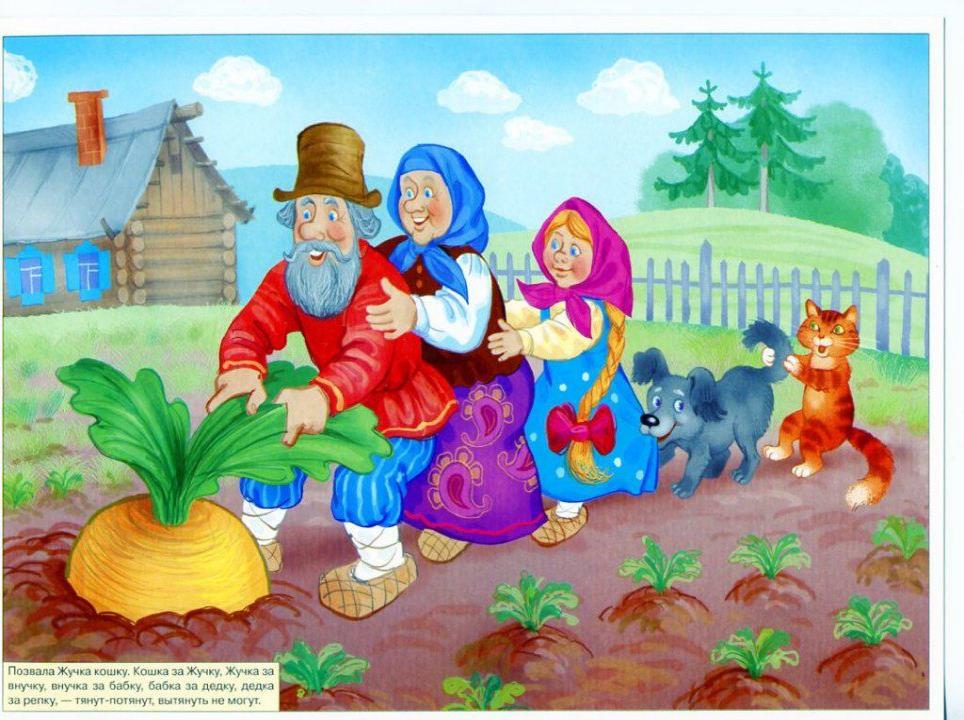 Позвала Жучка кошку. Кошка за Жучку, Жучка за внучку, внучка за бабку, бабка за дедку, дедка за репку – тянут-потянут, вытянуть не могут.
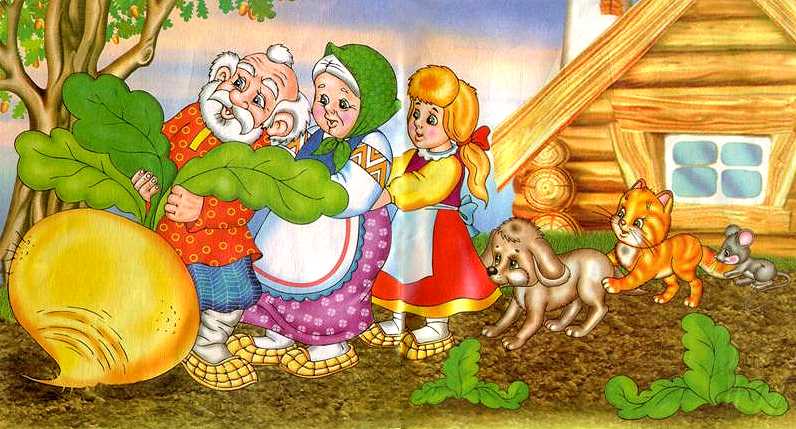 Позвала кошка мышку. Мышка за кошку, кошка за Жучку, Жучка за внучку, внучка за бабку, бабка за дедку, дедка за репку – тянут-потянут
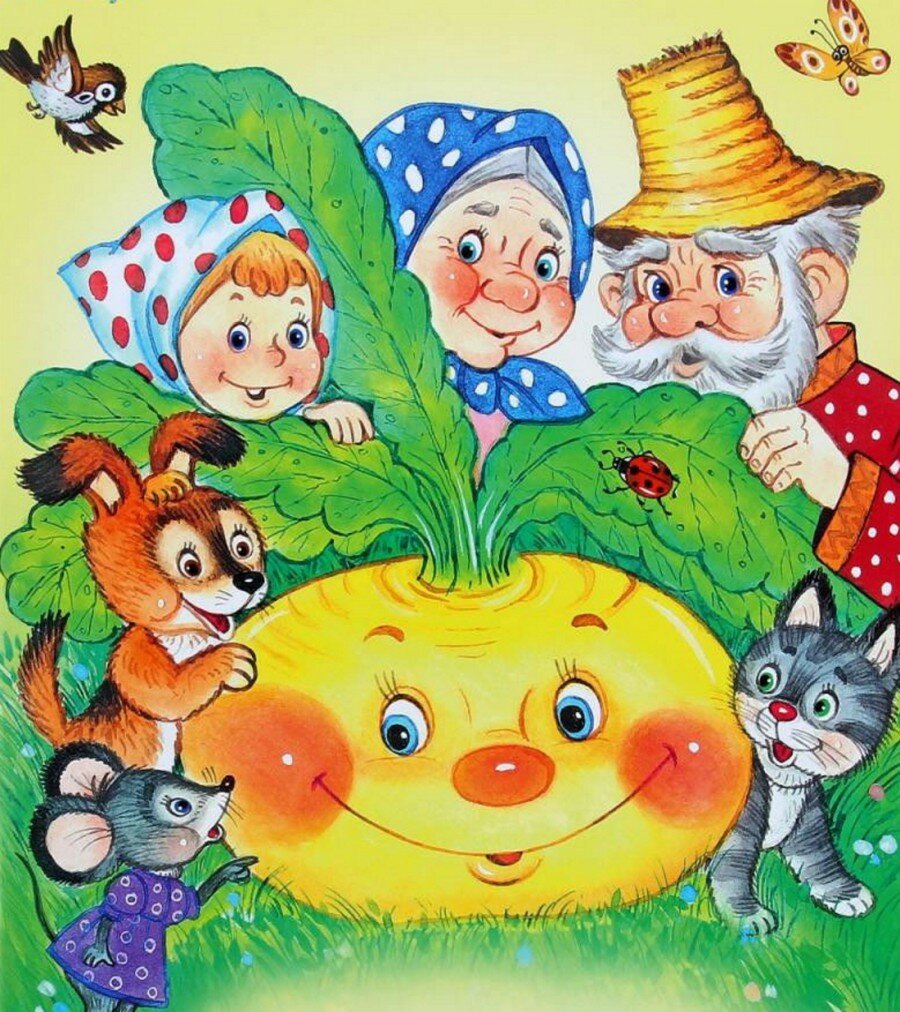 И вытянули репку!